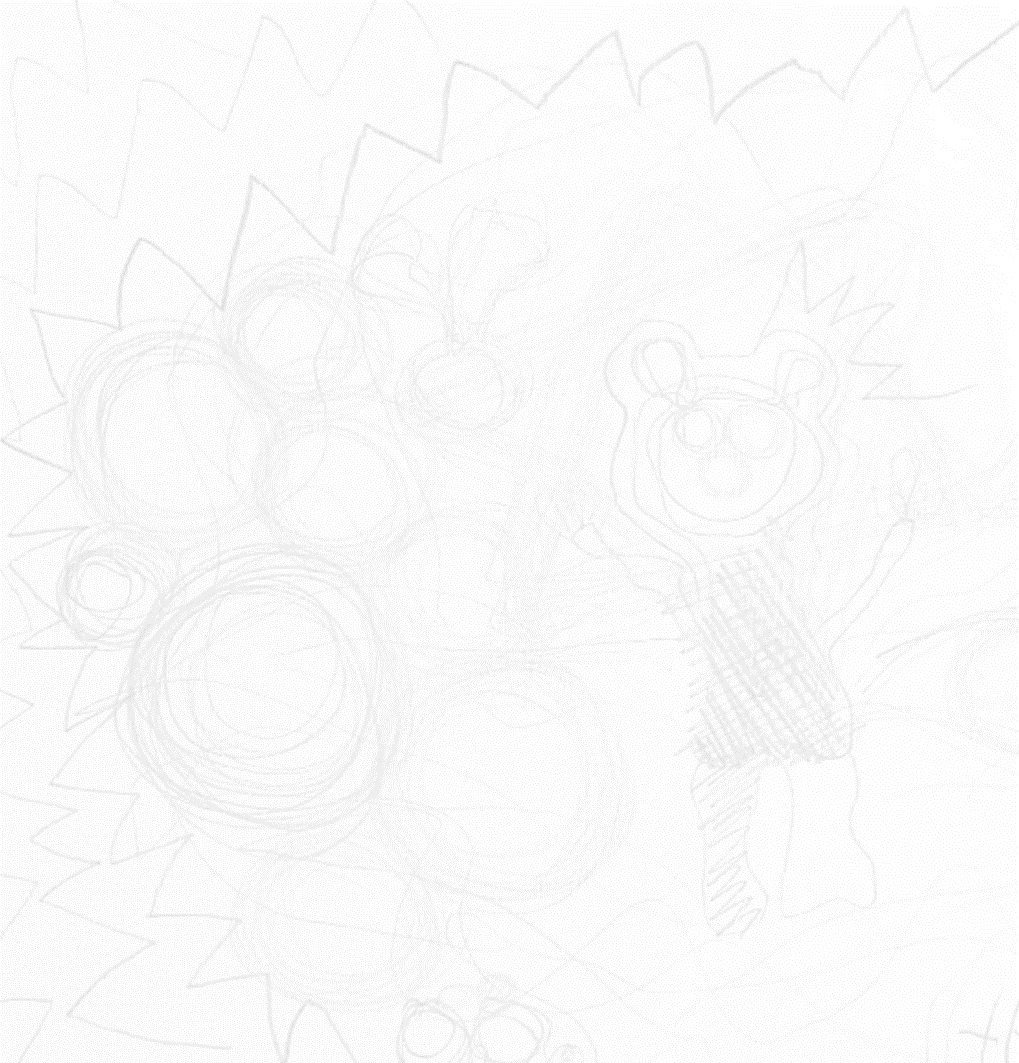 KONCEPT PŘÍPRAVY NA UMĚLECKO-TERAPEUTICKOU AKTIVITU
Jméno a Příjmení
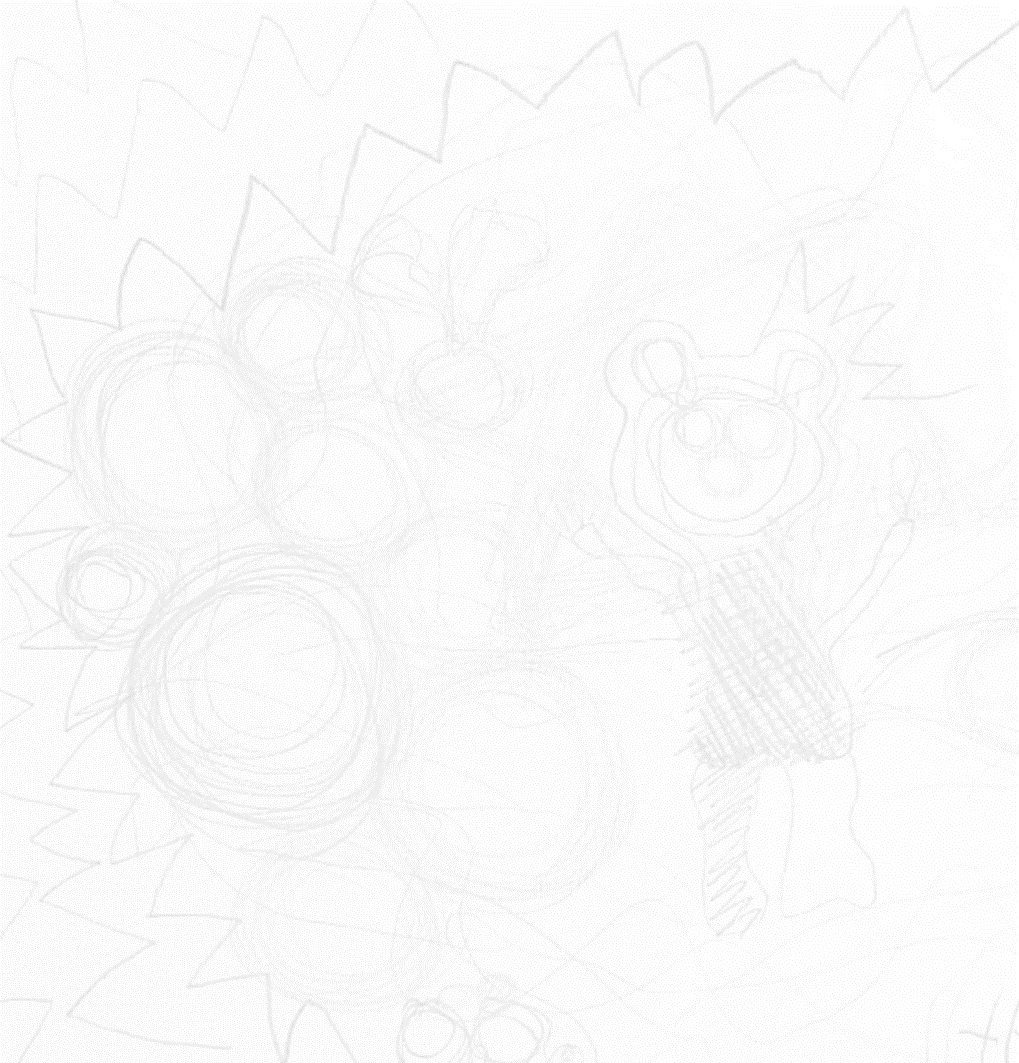 NÁZEV AKTIVITY„MOTTO/CITÁT“
Studijní obor:
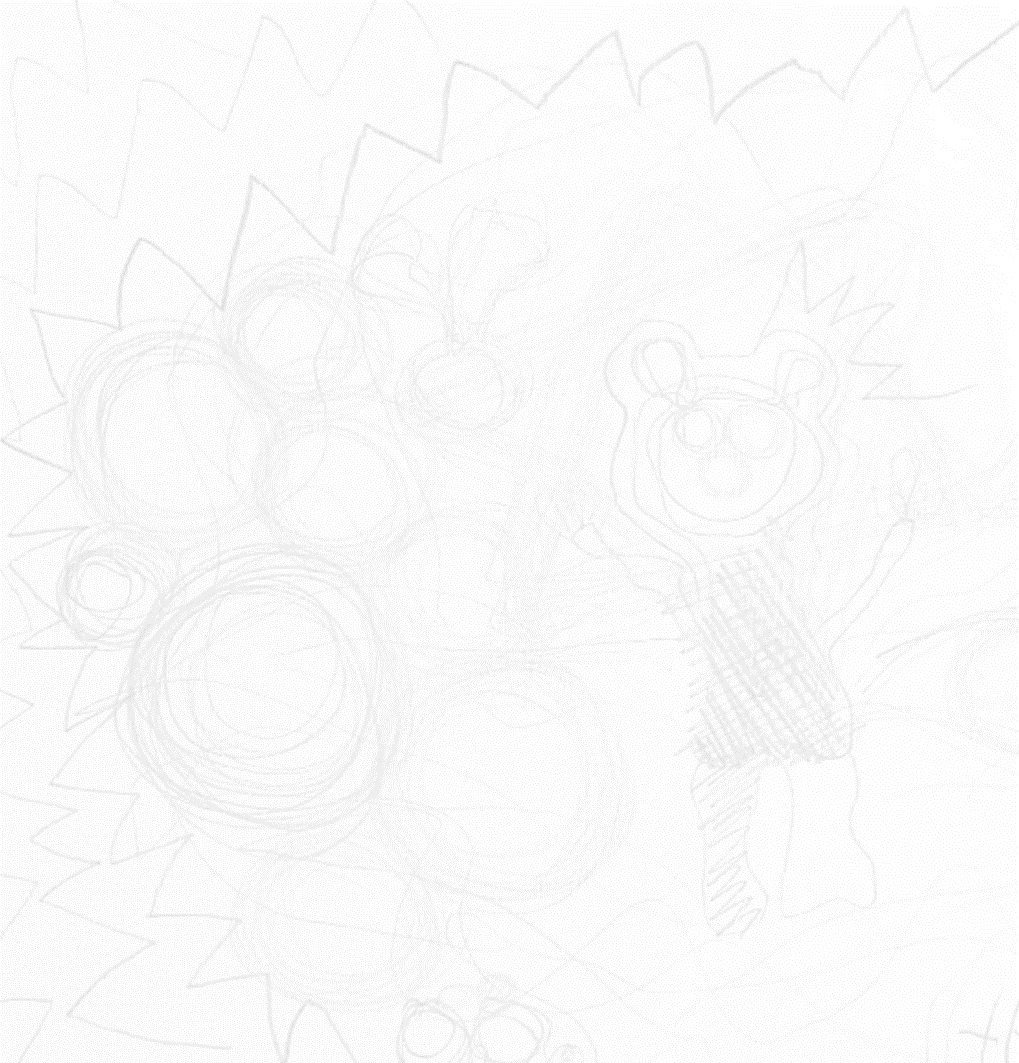 ARTETERAPEUTICKÉ PROSTŘEDÍ:Cílová skupina a časové požadavky
TEXT:
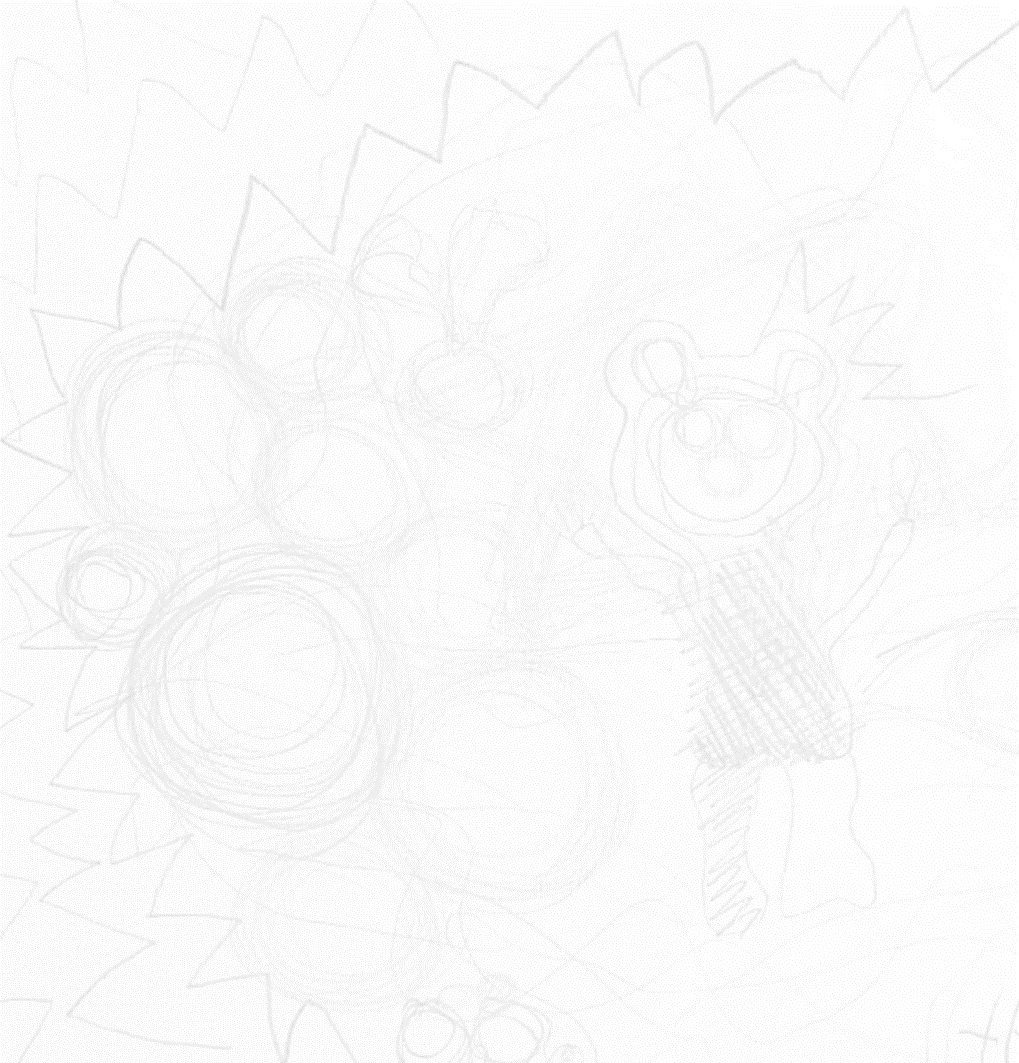 CÍLE UMĚLECKO-TERAPEUTICKÉ AKTIVITY A JEJÍ PLÁNOVANÝ OBSAHCÍLE UMĚLECKO-TERAPEUTICKÉ AKTIVITY A JEJÍ PLÁNOVANÝ OBSAHARTETERAPEUTICKÉ TÉMAVÝTVARNÁ TECHNIKAPOTŘEBNÉ POMŮCKY, MATERIÁLY A TECHNICKÉ VYBAVENÍKONKRÉTNÍ CÍLE UMĚLECKO-TERAPEUTICKÉ AKTIVITY
TEXT:
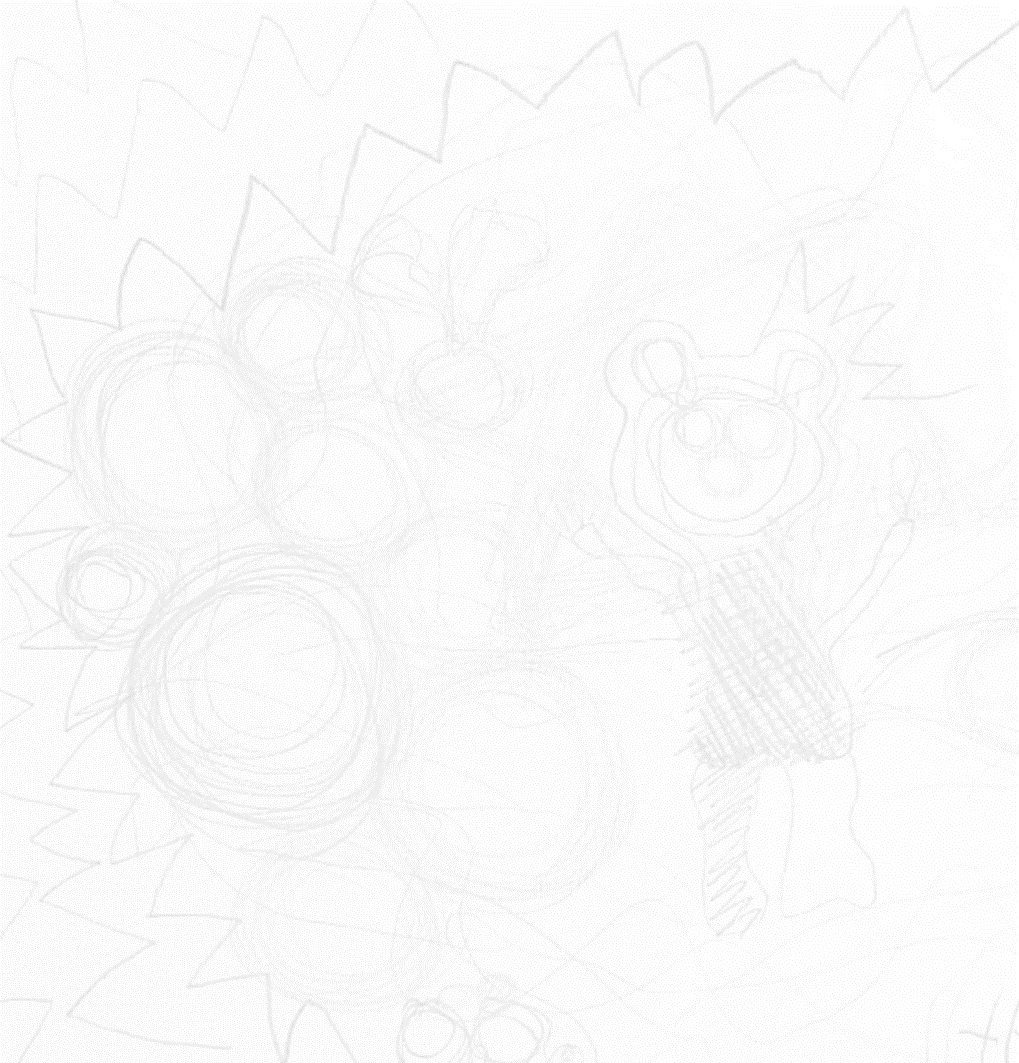 POSTUP ŘEŠENÍ UMĚLECKO-TERAPEUTICKÉ AKTIVITY S PRŮBĚŽNÝM ČASOVÝM ROZVRHEM
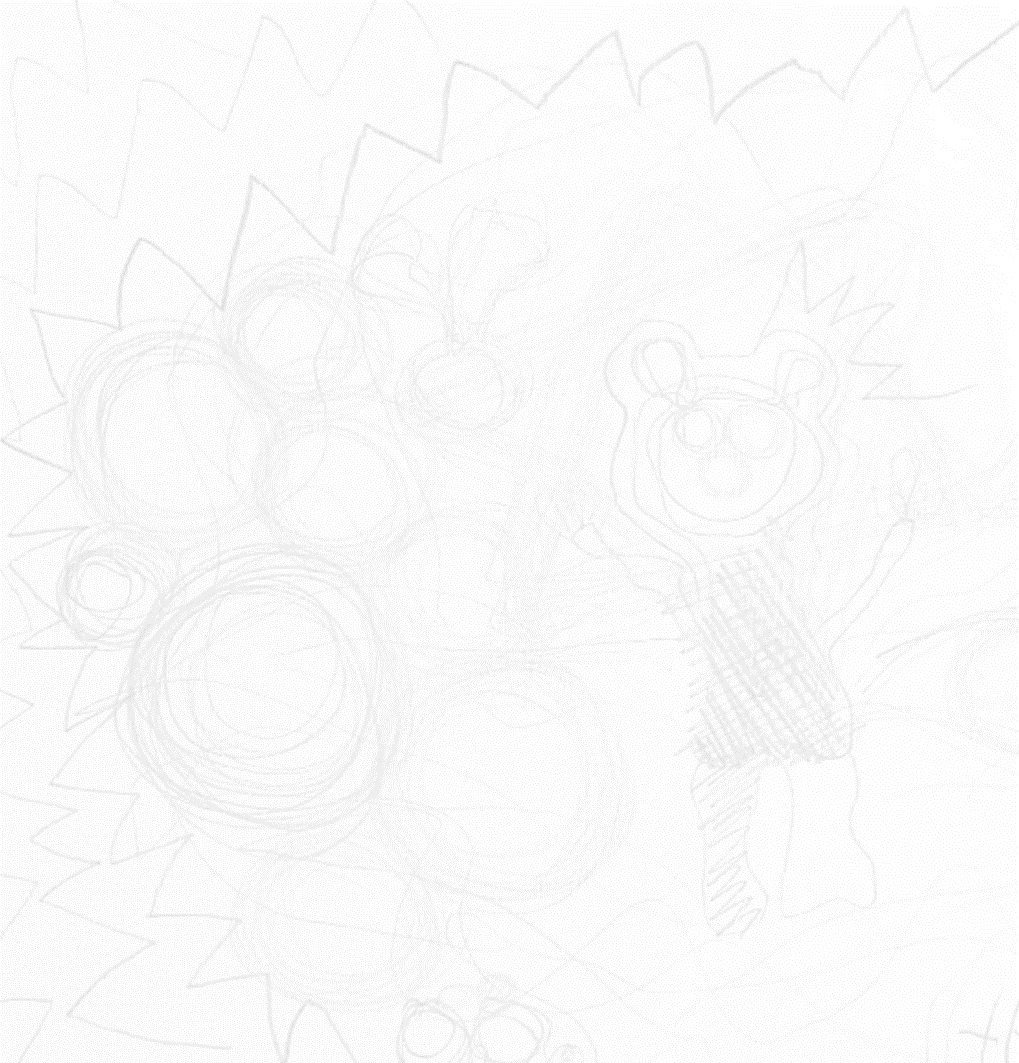 1. Fáze: Kontakt a motivace
TEXT:
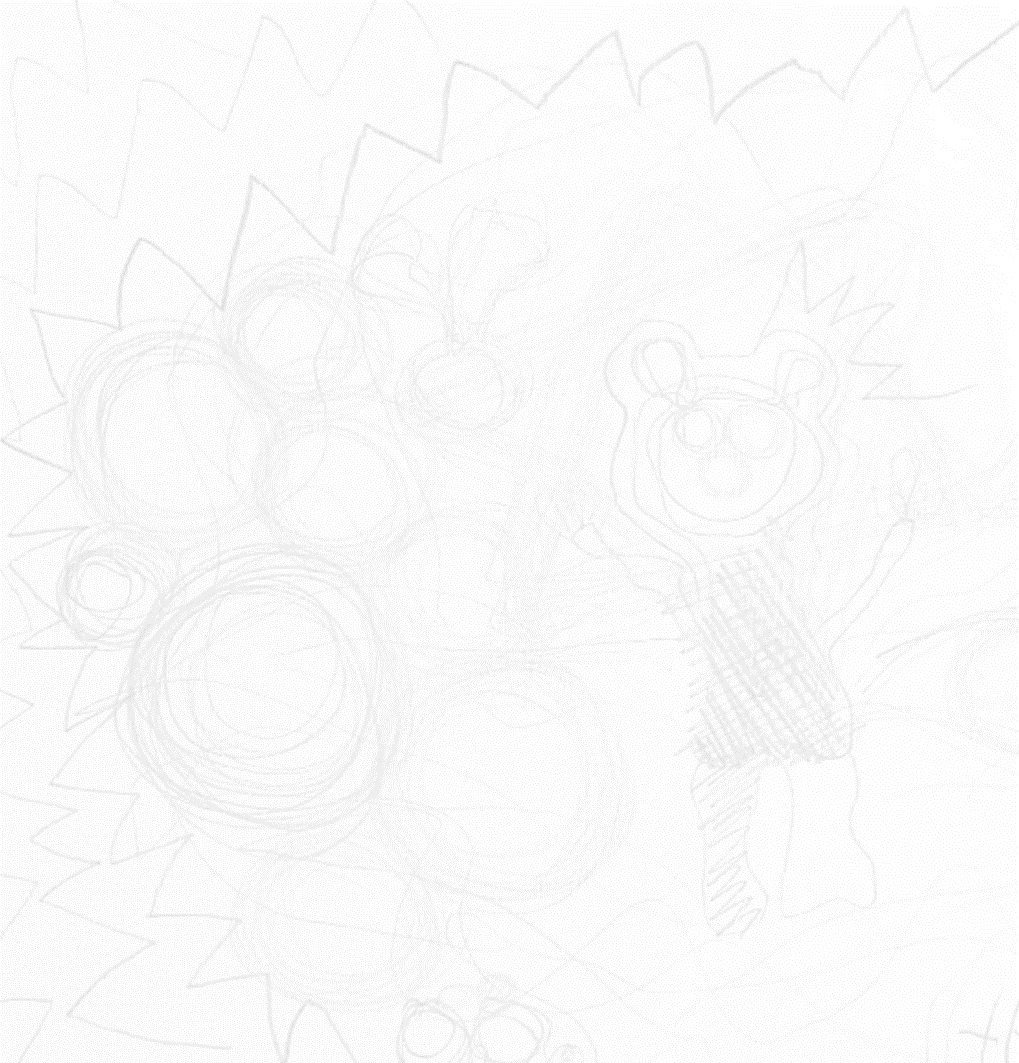 2. Fáze: Organizace a vyjasňování arteterapeutického námětu
TEXT:
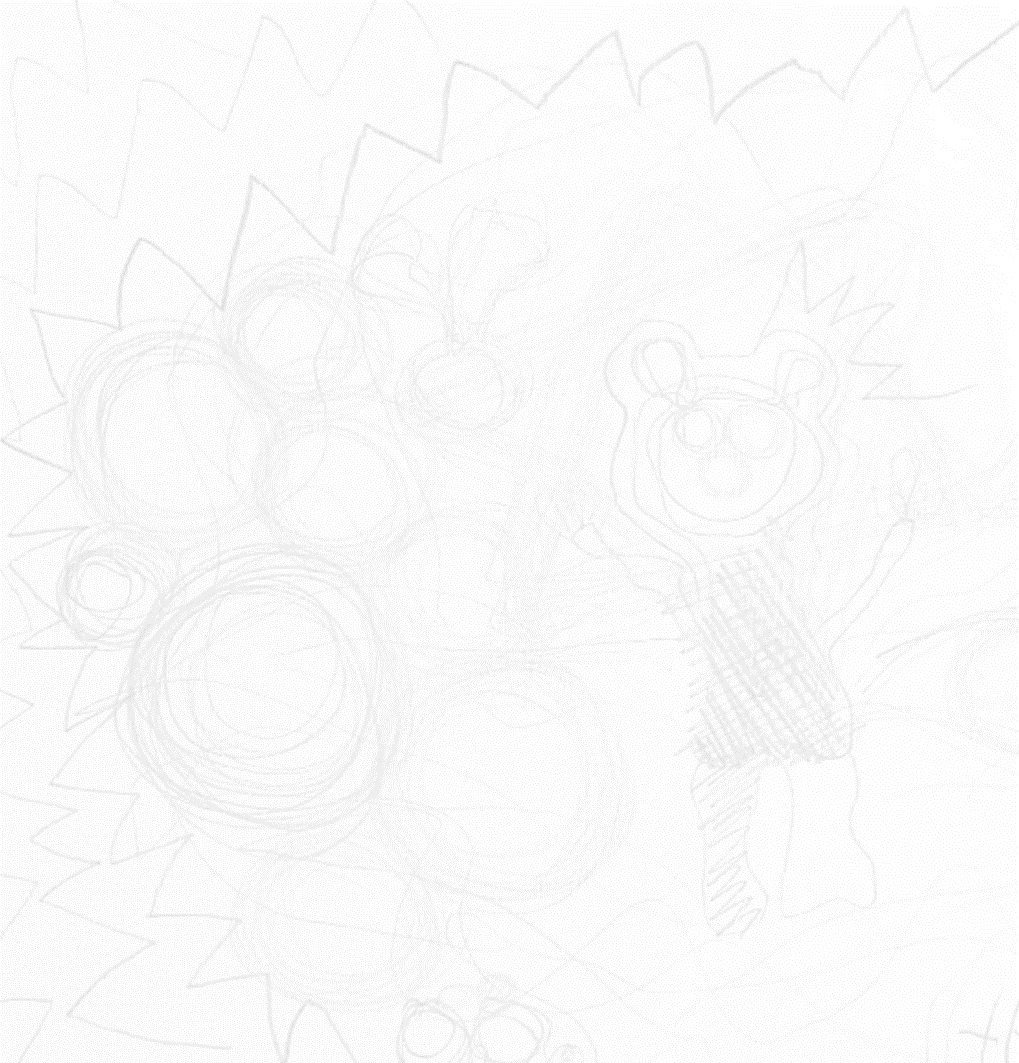 3. Fáze: Improvizace a vstup do hlavního tvůrčího procesu
TEXT:
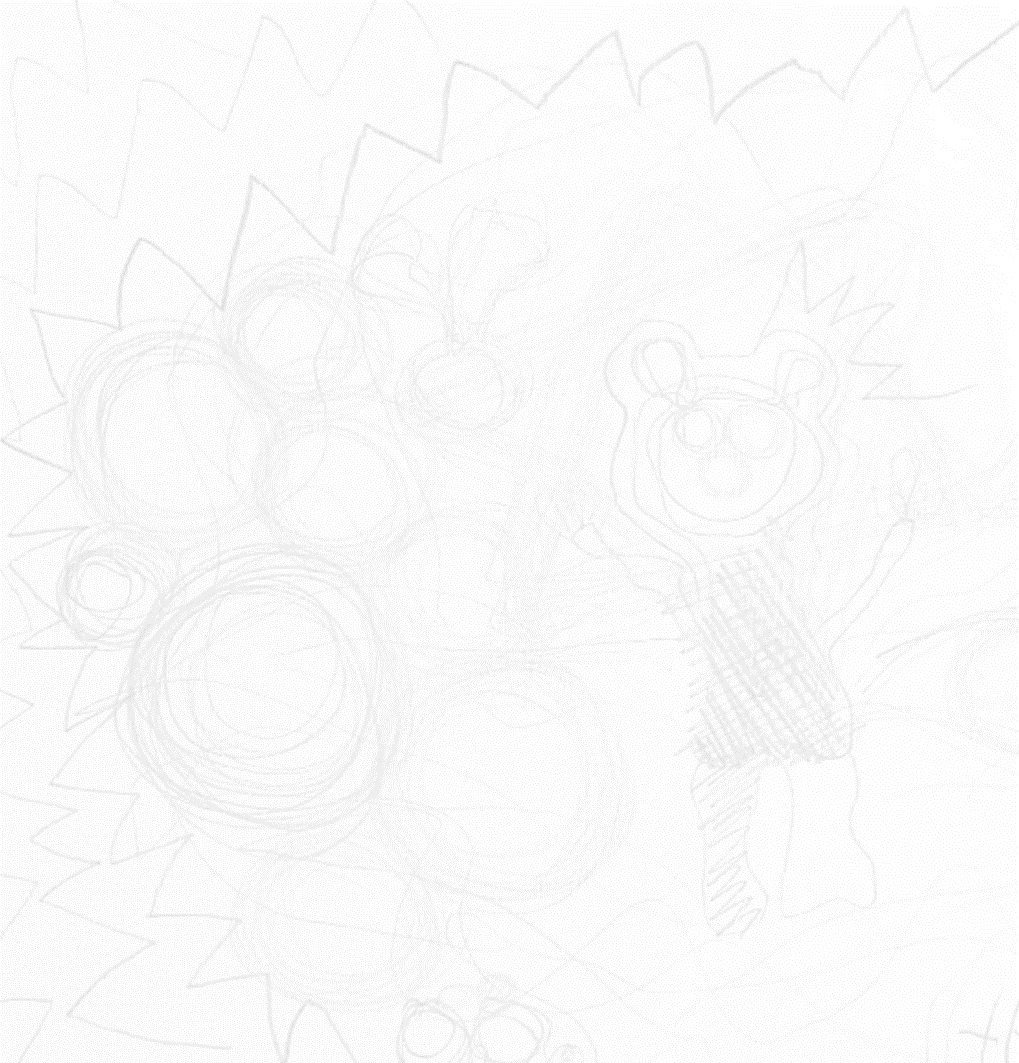 4. Fáze: Ukončení tvůrčího procesu
TEXT:
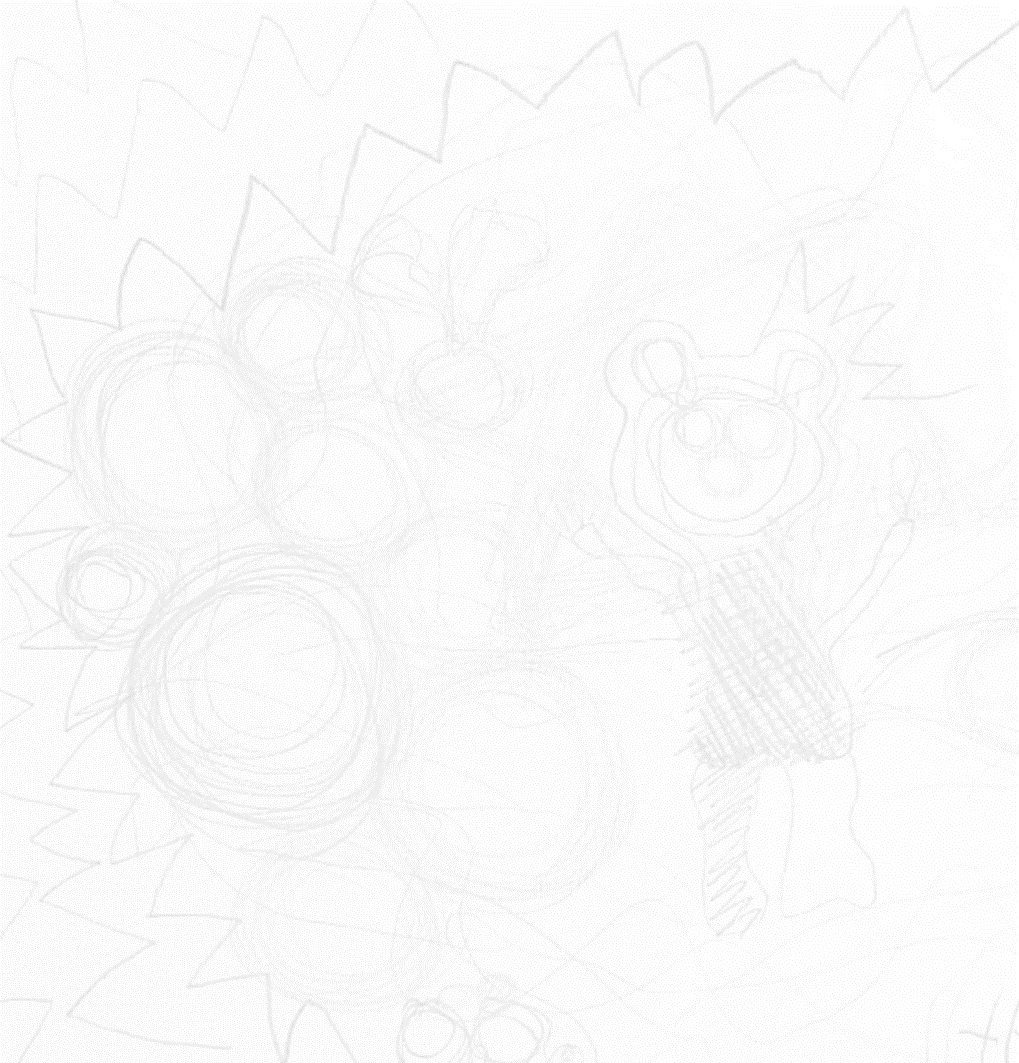 5. Fáze: Archivace artefaktů a co dále?
TEXT:
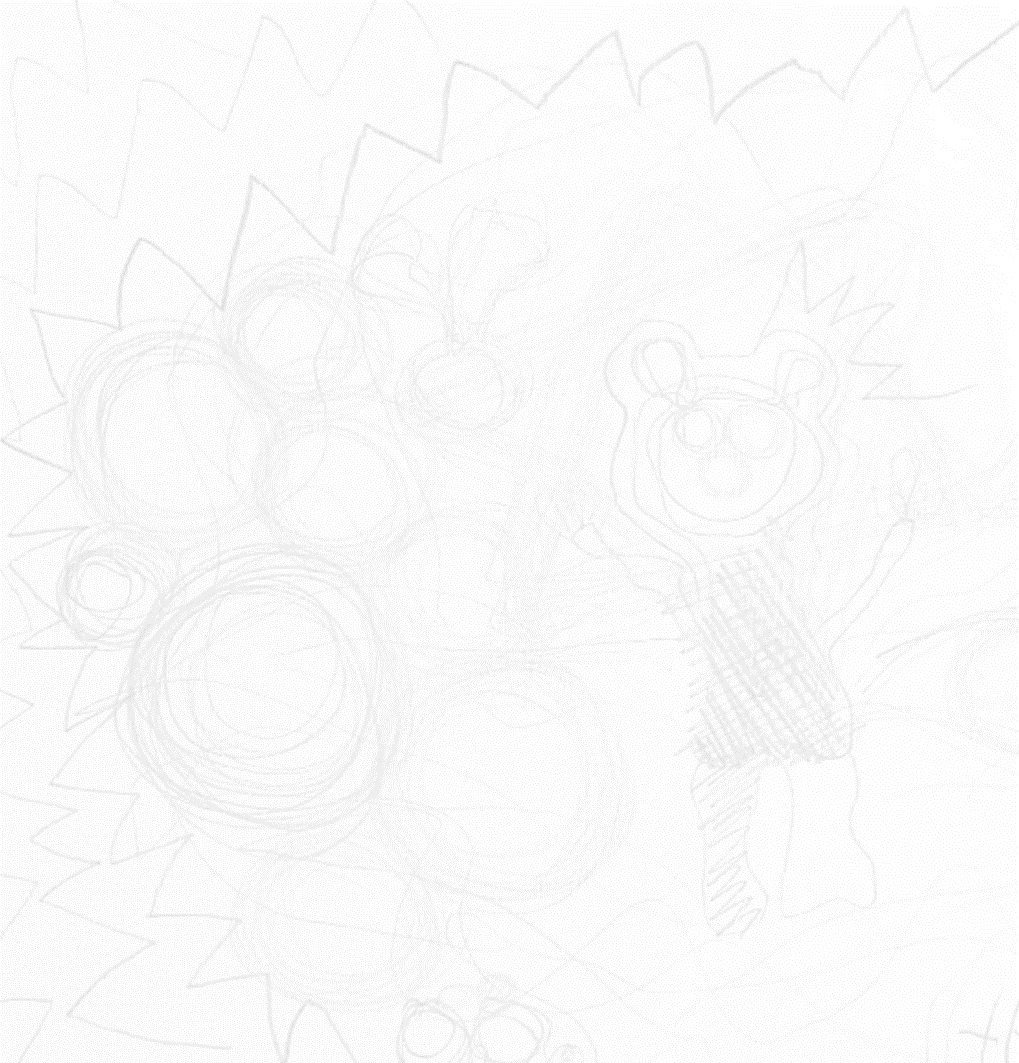 DISKURZIVNÍ ČÁST
TEXT:
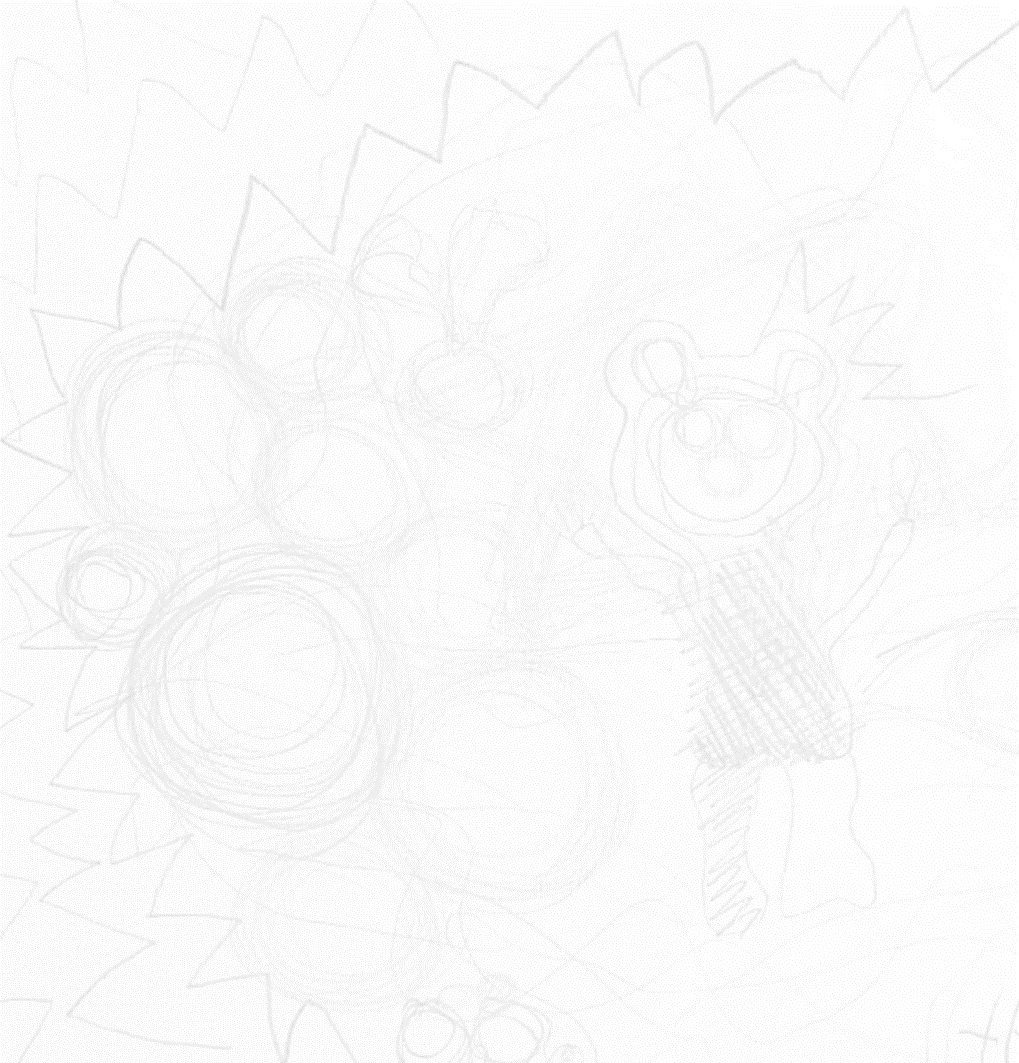 REFLEXE TVŮRČÍ AKTIVITY
TEXT:
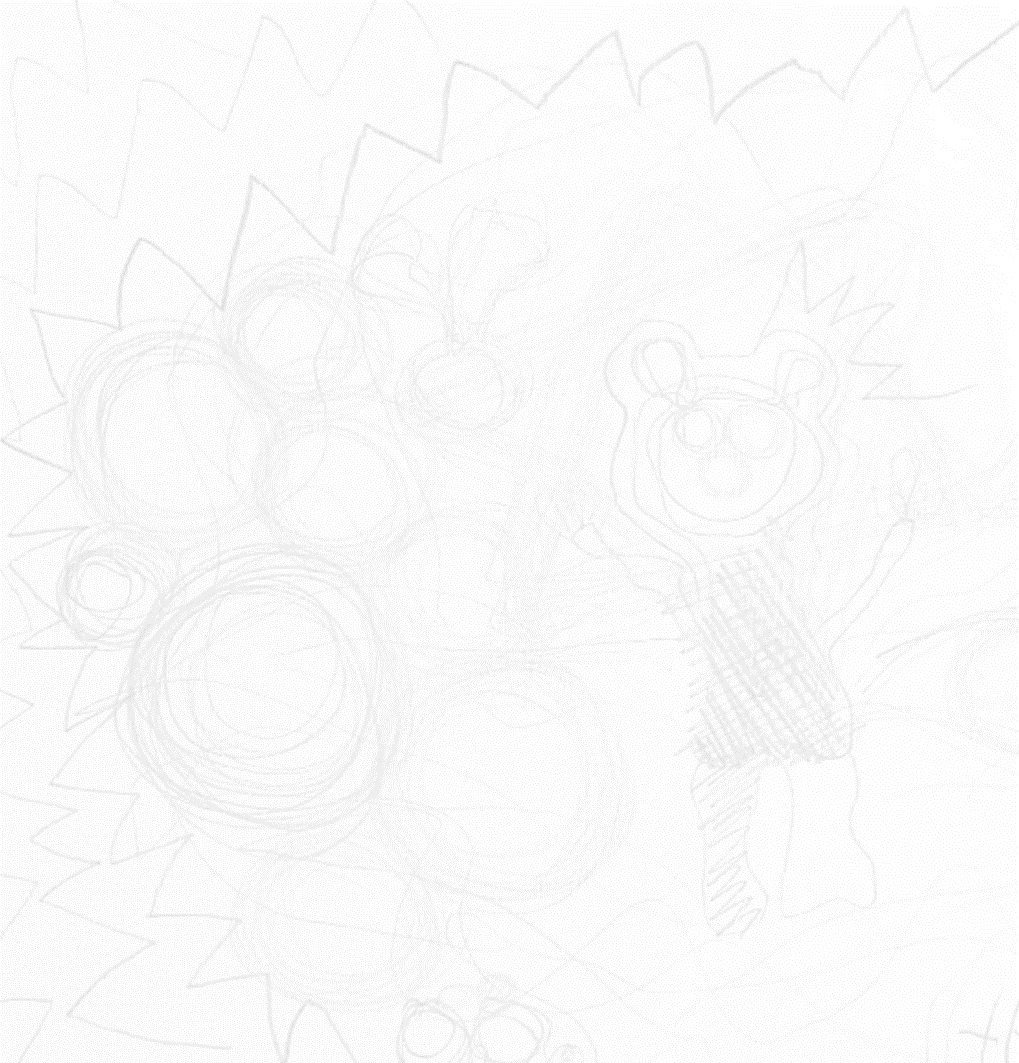 OBRAZOVÁ PŘÍLOHAFOTOREPORT
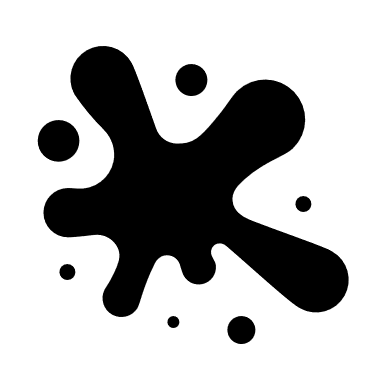 Stručný popisek
AUTOR ARTEFAKTU (anonymita autora - věk, iniciály, pohlaví). „Název artefaktu“ (pokud jej autor pojmenoval), rok vzniku díla, technika. Fotoarchiv X (kdo foto pořídil?).